Biological Deviation and  System overrides
Objectives
Understand FDA reportable requirements
Understand reasons for Supervisor triggers
Understand when it is appropriate to override
Trouble shooting messages triggered by Blood Bank system
Terms
FDA= Federal Drug Administration
CGMP= Current good manufacturing practice
ISBT=International Society of Blood Transfusion
1
FDA oversight
In addition to CLIA and CAP regulatory requirements Blood products also fall under the authority of the FDA

Biological Product Deviation Reporting for Blood and Plasma Establishments
Blood Transfusion is overseen by the FDA (Federal Drug Administration)
The role is to ensure safe administration of blood products


Resources:
FDA Biological Deviations website
Policy Medical (Site policy: Key words “FDA notification”, “Biological”, “Deviation”
2
What do I Report?
Under 21 CFR 606.171(b), you must report any event, and information relevant to the event, associated with the manufacturing, to include testing, processing, packing, labeling, or storage, or with the holding or distribution, of both licensed and unlicensed blood or blood components, including Source Plasma, if that event meets all the following criteria: 

(1) Either
 (i) Represents a deviation from CGMP, applicable regulations, applicable standards, or established specifications that may affect the safety, purity, or potency of that product; or
 (ii) Represents an unexpected or unforeseeable event that may affect the safety, purity, or potency of that product; and
 (2) occurs in your facility or a facility under contract with you; and 
 (3) involves distributed blood or blood components.
3
Timeline for Reporting
Deviations or potential deviations should be reported to your supervisor or above immediately
MIDAS should be placed

To FDA
Fatalities- within 1 business day
Biological Product Deviation-45 days
4
Reporting
What specifically should I report? :  (NOT an all inclusive list see FDA biological reporting website for details)

Errors in Deferral screening
Unit Labeling deviations
Routine testing deviations
Transfusion-Transmitted infection Testing
Failure to Quarantine
Component Prep deviations
Transfusion Tag Labeling deviations
Shipping and storage
Expiration date deviations
Sterility compromised
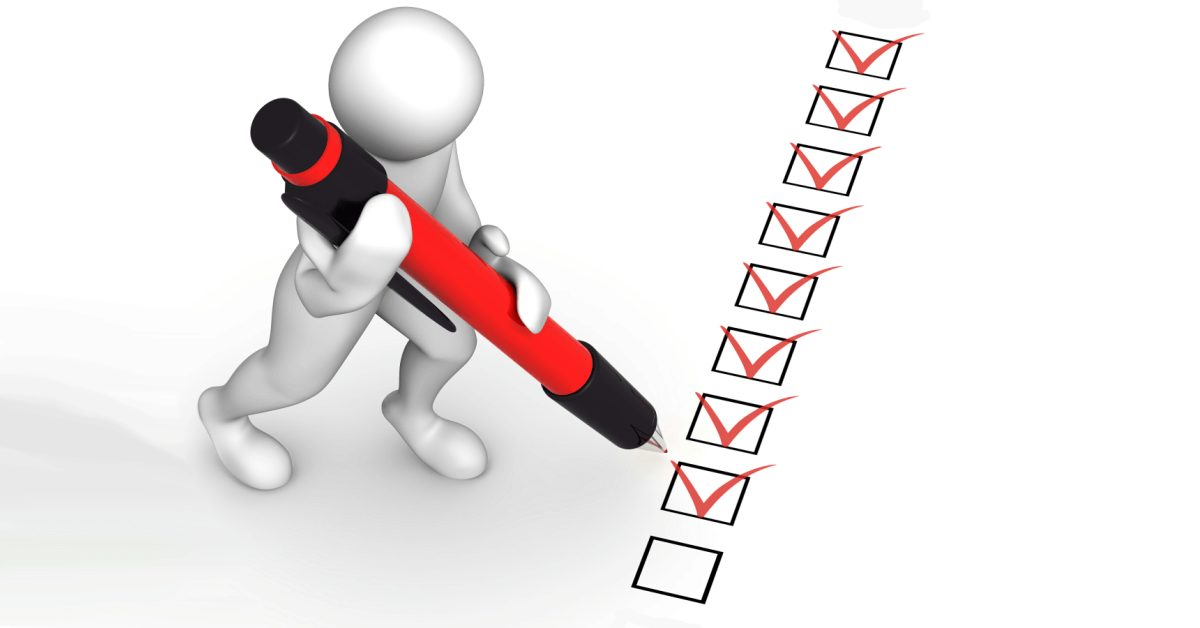 5
Evaluate and investigate
You are required to evaluate and investigate, as appropriate, unexplained discrepancies and failures to meet specifications, and to maintain complaint records, including records of investigations and follow-up (21 CFR 606.100, 211.192 and 211.198). 

Procedures for the investigation of any unexplained discrepancy or the failure of a lot or unit to meet any of its specifications should include provisions for:

 • a timely investigation;
 • an appropriate corrective action plan to prevent recurrence;
 • procedures to gain control of unsuitable products in a timely manner; 
 • appropriate disposition of all affected products (in-date and expired); 
  • an assessment of the donor’s eligibility to serve as a donor in the future, for deviations and discrepancies associated with donor eligibility.
6
Tools to keep patients safe
Blood Bank Computer system design
Policies and Procedures
Automation (when available use it)
Auto-verification
Training (never sign off if you don’t understand)
Competency (if you don’t feel competent escalate)
7
Tools to keep patients safe
Blood Bank Computer System
Assumptions
The computer build is designed to prevent us from harming a patient
Understand the warnings
Whatever the computer believes to be true, is true and is what will be in the record.
Reconcile rather than override whenever possible
8
Tools to keep patients safe
Policies and Procedures
Only your CLIA Director or a pathologist they delegate to can permit a deviation from policy.
Only your CLIA Director or a pathologist they delegate to can provide you with guidance when a policy doesn’t address a specific scenario.
9
Flags and Possible Rationale
10
User/Supervisory override
You should avoid supervisor overriding your own work.
Understand what is causing the message flag.  
Do no assume by the message you know what is causing the issue.
Do not take the word of a co-worker what is causing the issue
ALWAYS work to remove the flag whenever possible
11
Case Study 1-Choose the best answer
You are a blood establishment that contracts with another blood establishment (referred to as an irradiator) to perform irradiation of blood products. You sent a product to the irradiator. After irradiation, the product was returned to you. The unit contains a sticker that indicates it was irradiated, but the unit’s ISBT label does not indicate an irradiated unit.
You should:
A. Depends on the urgency of the unit need.  If Hem/Onc needs it and we can see that it was irradiated you should go ahead and issue as long as you verify that it was irradiated.
B. Notify the doctor the unit is not irradiated as the order stated and let them decide.
C. Report to distributor, Temple can fix remotely and you can just reprint the ISBT.
D. Its ok, the unit is clearly marked as irradiated and is safe for the patient.
12
Case Study 1-Choose the best answer
You are a blood establishment that contracts with another blood establishment (referred to as an irradiator) to perform irradiation of blood products. You sent a product to the irradiator. After irradiation, the product was returned to you. The unit contains a sticker that indicates it was irradiated, but the unit’s ISBT label does not indicate an irradiated unit.
You should:
A. Depends on the urgency of the unit need.  If Hem/Onc needs it and we can see that it was irradiated you should go ahead and issue as long as you verify that it was irradiated. No, in order for the patient’s record to be accurate Safetrace must be updated, if you do this it is an FDA reportable Deviation.
B. Notify the doctor the unit is not irradiated as the order stated and let them decide.
C. Report to distributor, Temple can fix remotely and you can just reprint the ISBT.
D. Its ok, the unit is clearly marked as irradiated and is safe for the patient.
13
Case Study 1-Choose the best answer
You are a blood establishment that contracts with another blood establishment (referred to as an irradiator) to perform irradiation of blood products. You sent a product to the irradiator. After irradiation, the product was returned to you. The unit contains a sticker that indicates it was irradiated, but the unit’s ISBT label does not indicate an irradiated unit.
You should:
Depends on the urgency of the unit need.  If Hem/Onc needs it and we can see that it was irradiated you should go ahead and issue as long as you verify that it was irradiated. 
Notify the doctor the unit is not irradiated as the order stated and let them decide. No, the order was clear we need to provide the floor with the appropriate Unit type
C. Report to distributor, Temple can fix remotely and you can just reprint the ISBT.
D. Its ok, the unit is clearly marked as irradiated and is safe for the patient.
14
Case Study 1-Choose the best answer
You are a blood establishment that contracts with another blood establishment (referred to as an irradiator) to perform irradiation of blood products. You sent a product to the irradiator. After irradiation, the product was returned to you. The unit contains a sticker that indicates it was irradiated, but the unit’s ISBT label does not indicate an irradiated unit.
You should:
Depends on the urgency of the unit need.  If Hem/Onc needs it and we can see that it was irradiated you should go ahead and issue as long as you verify that it was irradiated. 
Notify the doctor the unit is not irradiated as the order stated and let them decide.
Report to distributor, Temple can fix remotely and you can just reprint the ISBT. Yes, Temple can quickly rectify the issue.   Austin may have to pick up the unit or bring a new label, but they can also fix the problem.  If it is emergent, you would release as emergent to MD with notice that technically it is not irradiated.
D. Its ok, the unit is clearly marked as irradiated and is safe for the patient.
15
Case Study 1-Choose the best answer
You are a blood establishment that contracts with another blood establishment (referred to as an irradiator) to perform irradiation of blood products. You sent a product to the irradiator. After irradiation, the product was returned to you. The unit contains sticker that indicates it was irradiated, but the unit ISBT label does not indicate an irradiated unit.
You should:
Depends on the urgency of the unit need.  If Hem/Onc needs it and we can see that it was irradiated you should go ahead and issue as long as you verify that it was irradiated. 
Notify the doctor the unit is not irradiated as the order stated and let them decide.
Report to distributor, Temple can fix remotely and you can just reprint the ISBT.
Its ok, the unit is clearly marked as irradiated and is safe for the patient.
No, in order for the patient’s record to be accurate Safetrace must be updated, if you do this it is an FDA reportable Deviation.
16
Case Study 2-Choose the best answer
You are working on a patient who is bleeding in ICU.  You get a request for transfusion of platelets.  However, the only unit you have on hand requires pathology to approve per our policy.

Issue the unit so you can take care of the patient,  but make sure you immediately get pathology approval.
Call the pathologist and request approval to issue.
Issue as emergency release so the physician taking care of the patient takes the responsibility for the unit.
Tell the nurse we do not have a unit available and call to get a compatible unit from the blood center.
17
Case Study 2-Choose the best answer
You are working on a patient who is bleeding in ICU.  You get a request for transfusion of platelets.  However, the only unit you have on hand requires pathology to approve per our policy.

Issue the unit so you can take care of the patient,  but make sure you immediately get pathology approval.
No, the policy requires approval prior to issue not after.
Call the pathologist and request approval to issue.
Issue as emergency release so the physician taking care of the patient takes the responsibility for the unit.
Tell the nurse we do not have a unit available and call to get a compatible unit from the blood center.
18
Case Study 2-Choose the best answer
You are working on a patient who is bleeding in ICU.  You get a request for transfusion on platelets.  However, the only unit you have on hand requires pathology to approve per our policy.

Issue the unit so you can take care of the patient,  but make sure you immediately get pathology approval.
Call the pathologist and request approval to issue.
        Yes, this is the correct process
C. Issue as emergency release so the physician taking care of      the patient takes the responsibility for the unit.
D. Tell the nurse we do not have a unit available and call to get a compatible unit from the blood center.
19
Case Study 2-Choose the best answer
You are working on a patient who is bleeding in ICU.  You get a request for transfusion on platelets.  However, the only unit you have on hand requires pathology to approve per our policy.

Issue the unit so you can take care of the patient,  but make sure you immediately get pathology approval.
Call the pathologist and request approval to issue.
Issue as emergency release so the physician taking care of the patient takes the responsibility for the unit.
No, unless after consultation the pathologists request this action you should follow the policy.
D. Tell the nurse we do not have a unit available and call to get a compatible unit from the blood center.
20
Case Study 2-Choose the best answer
You are working on a patient who is bleeding in ICU.  You get a request for transfusion of platelets.  However, the only unit you have on hand requires pathology to approve per our policy.

Issue the unit so you can take care of the patient,  but make sure you immediately get pathology approval.
Call the pathologist and request approval to issue.
Issue as emergency release so the physician taking care of the patient takes the responsibility for the unit.
D. Tell the nurse we do not have a unit available and call to get a compatible unit from the blood center.
No, unless after consultation the pathologists request this action you should follow the policy.
21
Case Study 3-Choose the best answer
A co-worker calls you over to clear a message that requires a supervisor override but at first glance you cannot understand why the message triggered.
Ask the employee if they know why the message is flagging and override accordingly.
Review the issue and as long as you understand the flag provide the override.
Call the pathologist and ask if it is ok to override the message.
D. Have the employee walk you through each screen on this patient and unit until you understand the flag then make a decision to rectify the issue or override.
22
Case Study 3-Choose the best answer
A co-worker calls you over to clear a message that requires a supervisor override but at first glance you cannot understand why the message triggered.
Ask the employee if they know why the message is flagging and override accordingly. No, supervisor overrides should be limited to critical issues and you must understand separately from the other tech what you are overriding.
Review the issue and as long as you understand the flag provide the override.
Call the pathologist and ask if it is ok to override the message.
D. Have the employee walk you through each screen on this patient and unit until you understand the flag then make a decision to rectify the issue or override.
23
Case Study 3-Choose the best answer
A co-worker calls you over to clear a message that requires a supervisor override but at first glance you cannot understand why the message triggered.
Ask the employee if they know why the message is flagging and override accordingly. 
Review the message, if you have seen it before and it presents not safety issue provide the override. No, supervisor overrides should be limited to critical issues and we should attempt to rectify the issue whenever possible before deciding to override.
Call the pathologist and ask if it is ok to override the message.
D. Have the employee walk you through each screen on this patient and unit until you understand the flag then make a decision to rectify the issue or override.
24
Case Study 3-Choose the best answer
A co-worker calls you over to clear a message that requires a supervisor override but at first glance you cannot understand why the message triggered.
Ask the employee if they know why the message is flagging and override accordingly. 
Review the message, if you have seen it before and it presents not safety issue provide the override. 
Call the pathologist and ask if it is ok to override the message. No, supervisor overrides require that the person understand the blood bank system build and what safety precaution is being bypassed.  Any consultation with the pathologists should have already occurred.

D. Have the employee walk you through each screen on this patient and unit until you understand the flag then make a decision to rectify the issue or override.
25
Case Study 3-Choose the best answer
A co-worker calls you over to clear a message that requires a supervisor override but at first glance you cannot understand why the message triggered.
Ask the employee if they know why the message is flagging and override accordingly. 
Review the message, if you have seen it before and it presents not safety issue provide the override. 
Call the pathologist and ask if it is ok to override the message. 
D. Have the employee walk you through each screen on this patient and unit until you understand the flag then make a decision to rectify the issue or override. Yes, having the employee walk through the issue will allow you the ability to agree with their logic and steps.  If you go in by yourself you may miss a step or error they made that created the error.  Always try to fix the issue rather than override.
26